Use these 4 images to come up with a lesson title for today
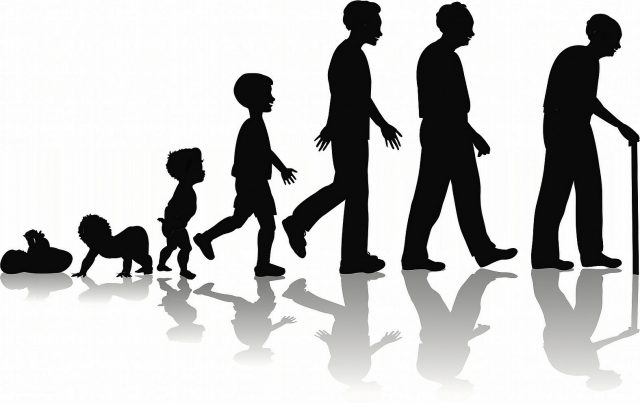 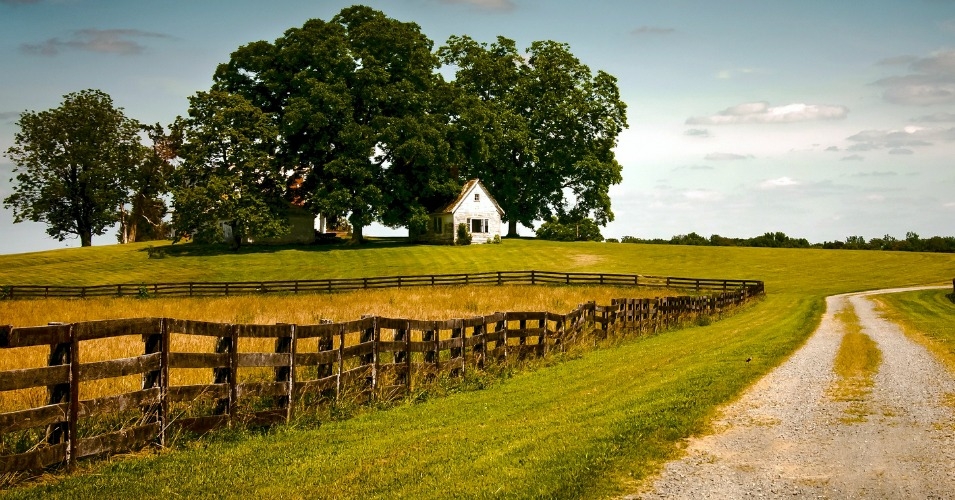 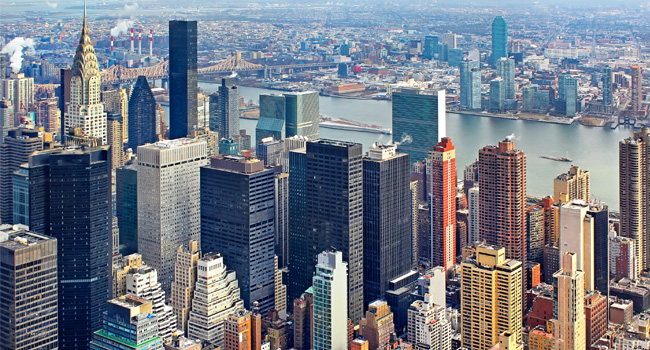 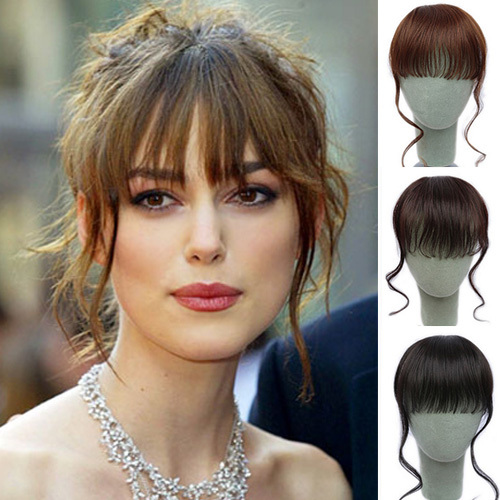 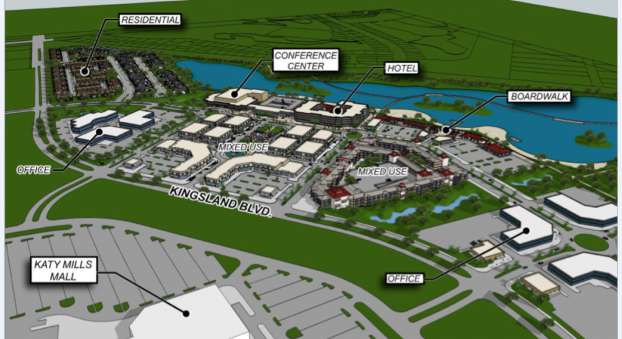 Developments on the urban-rural fringe

Outcomes:

All will be able to describe the changes taking place on the urban rural fring
All will be able to explain the changes
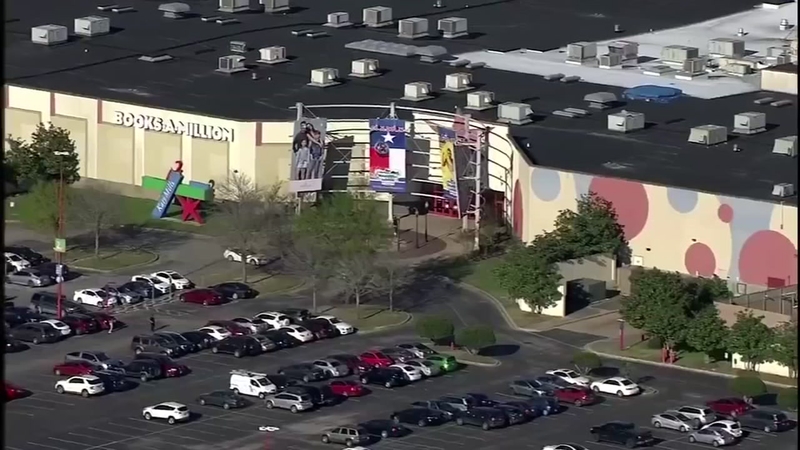 Challenge 1:

Sort the push and pull factors linked to changes on the urban fringe.
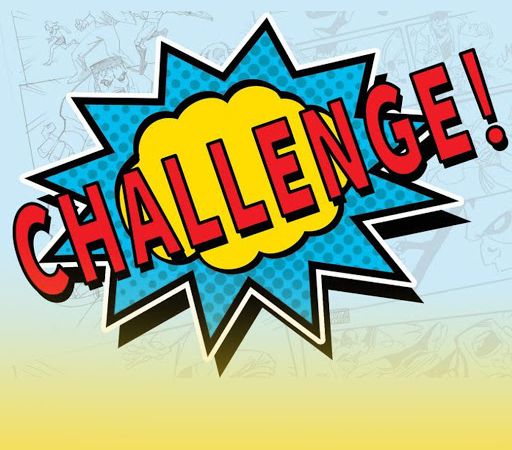 Extra Challenge:

What would be the biggest push and pull factor for a business. How does this differ to a family?
Challenge 2 – Speed Date

You each have 5 minutes to become an expert on your type of urban fringe development (phones and page 102/3 173/4 can be used for this).

Once you have become an expert, you will spend 2 minutes with the others, gathering the information for the other schemes.
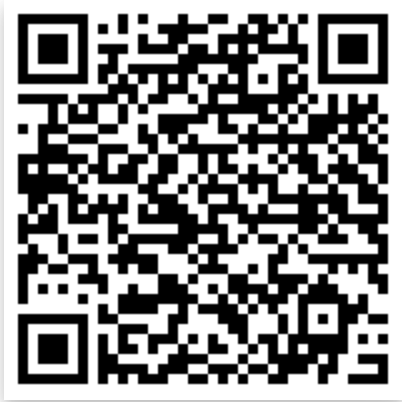 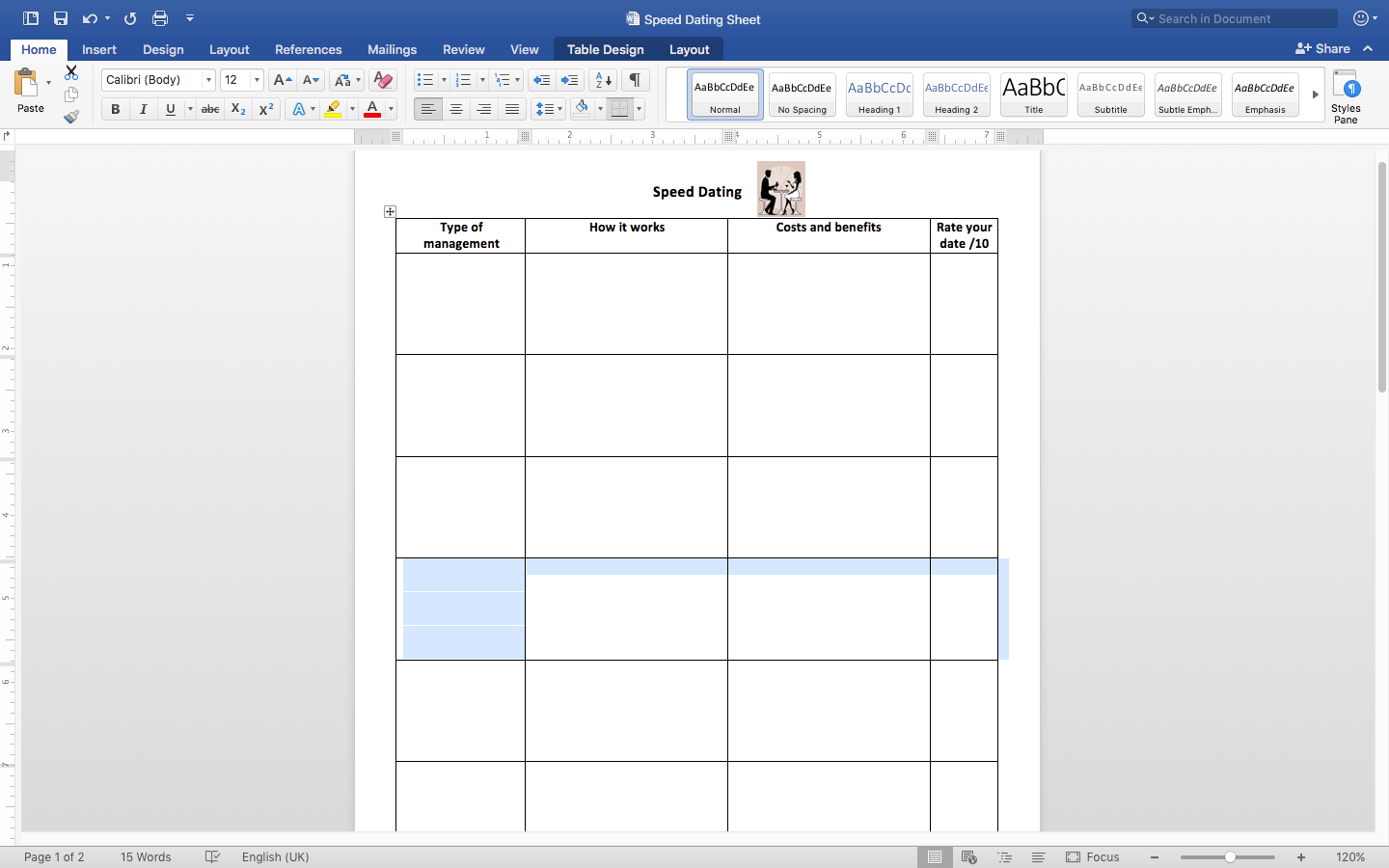 [Speaker Notes: https://maxwatsongeography.wordpress.com/section-b/urban-environments/changes-at-the-edge-of-hics/

https://quizlet.com/184483101/edexcel-igcse-geography-urban-environments-flash-cards/]
Attempt the question from a previous IGCSE paper
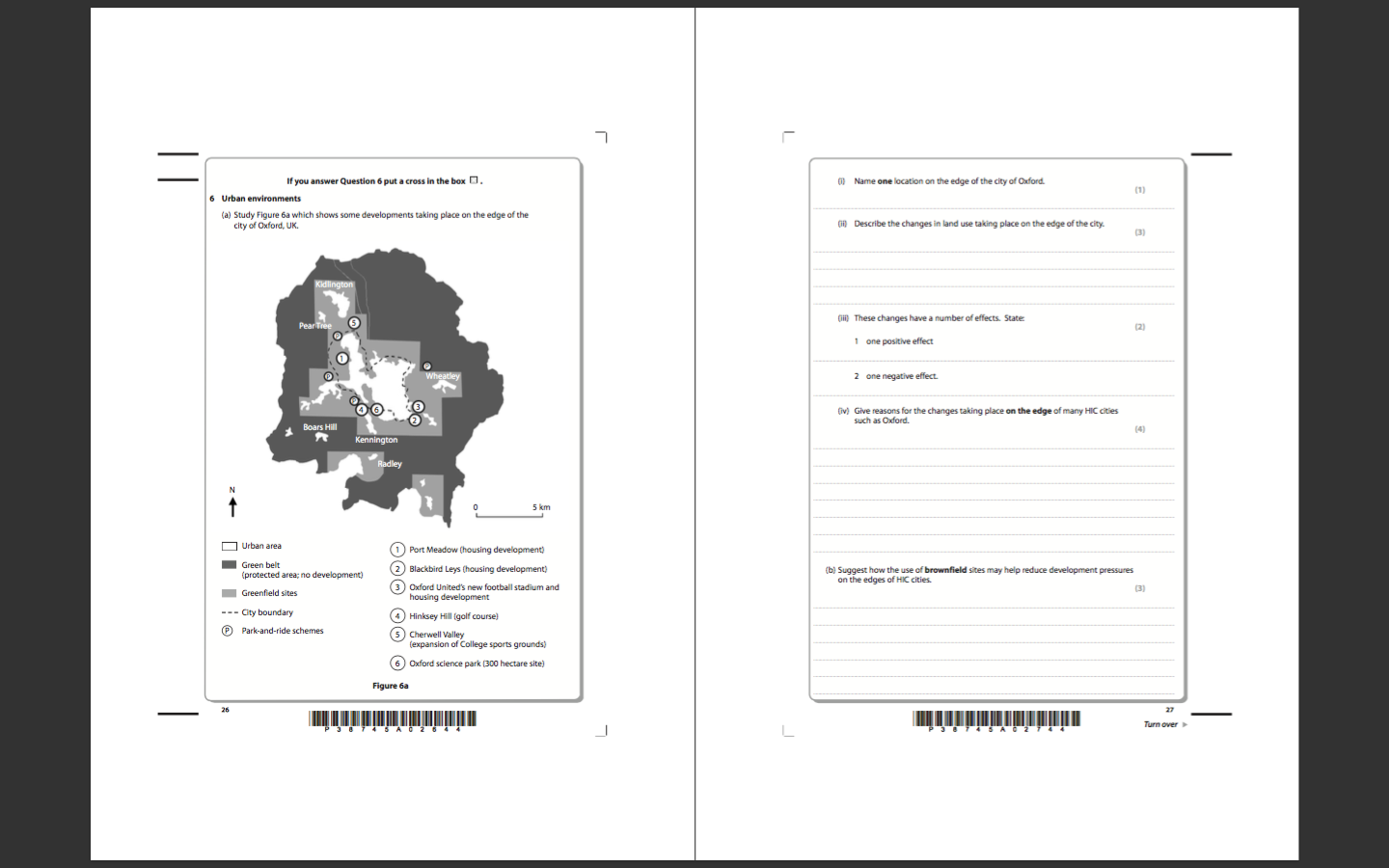 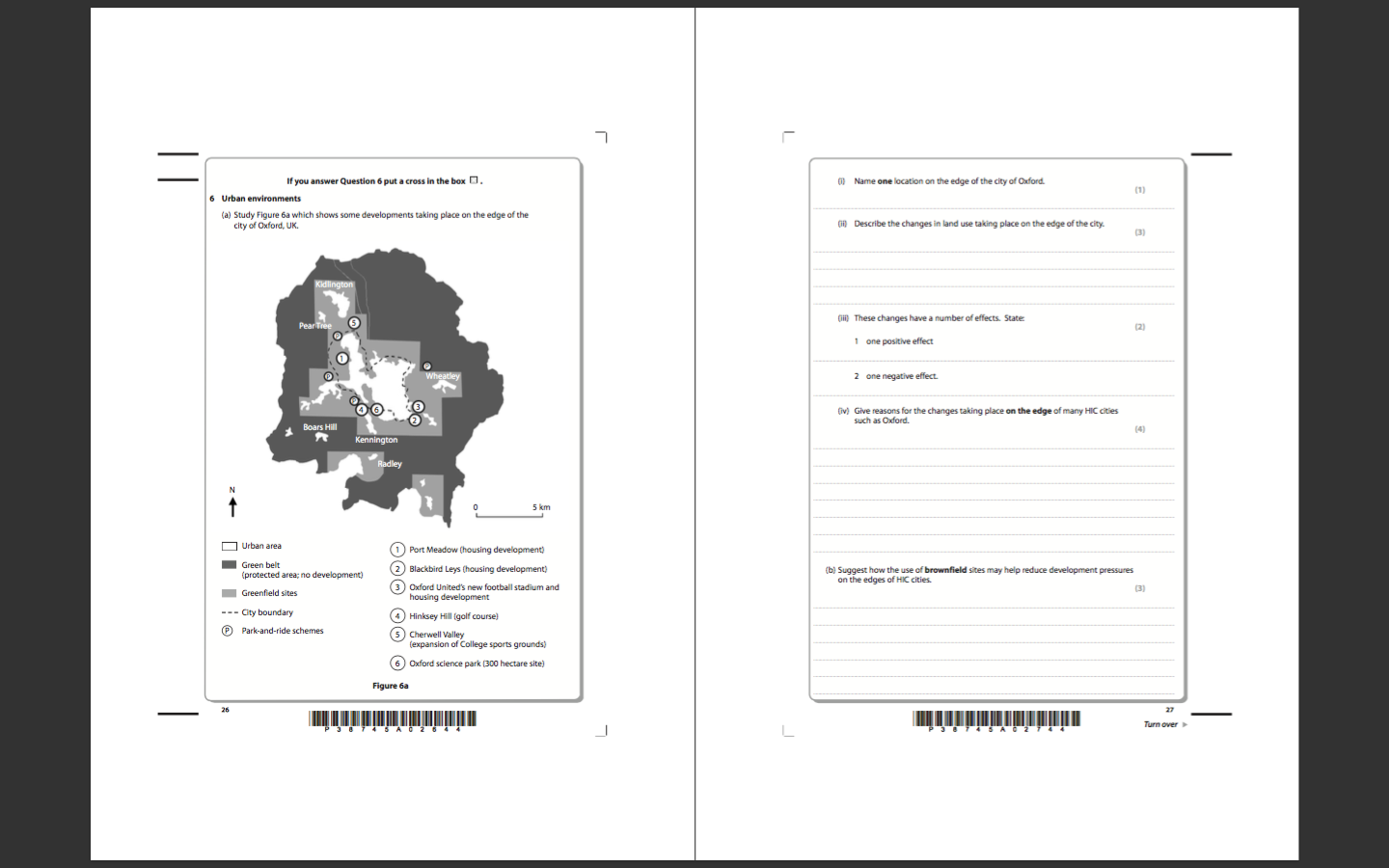 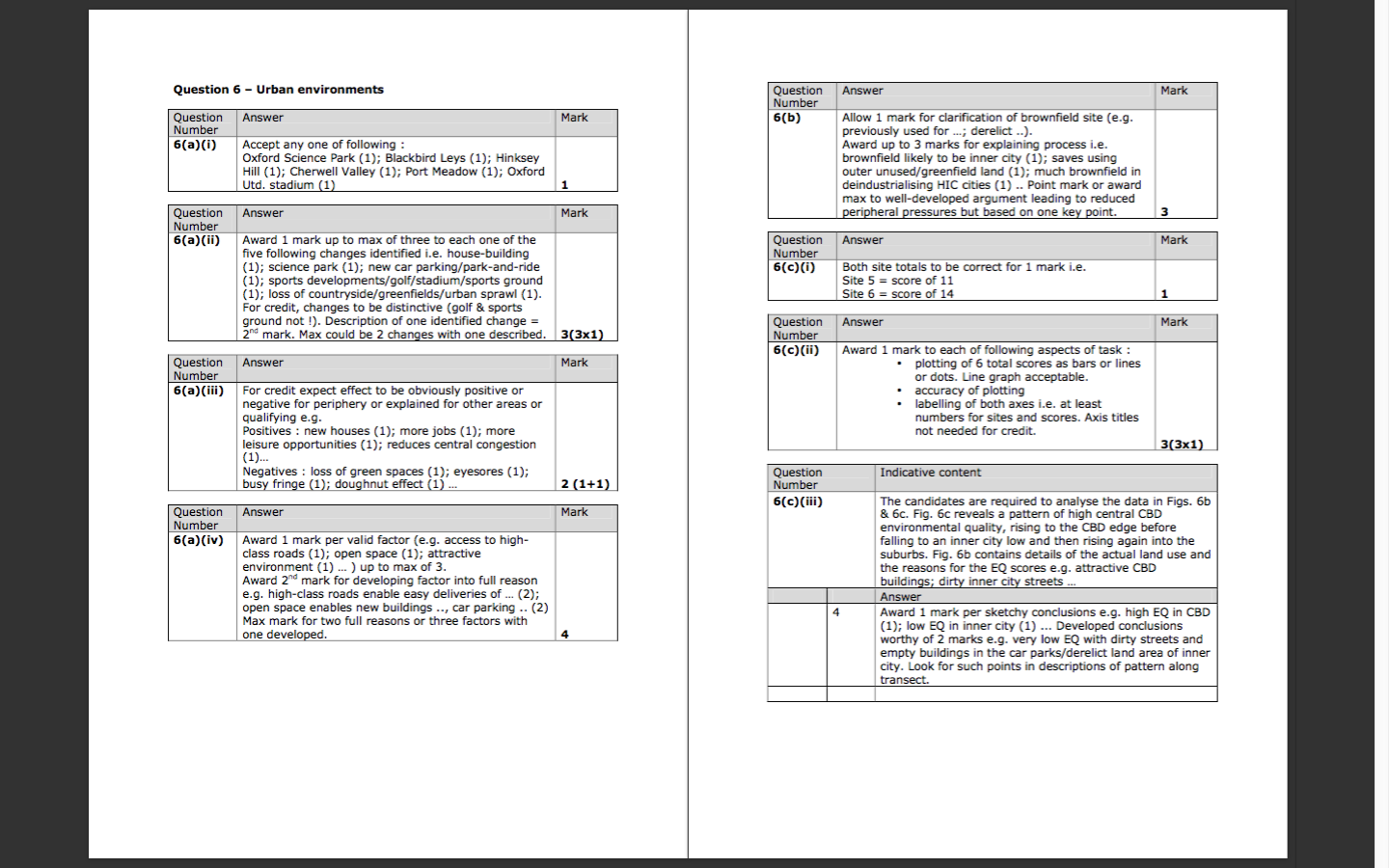 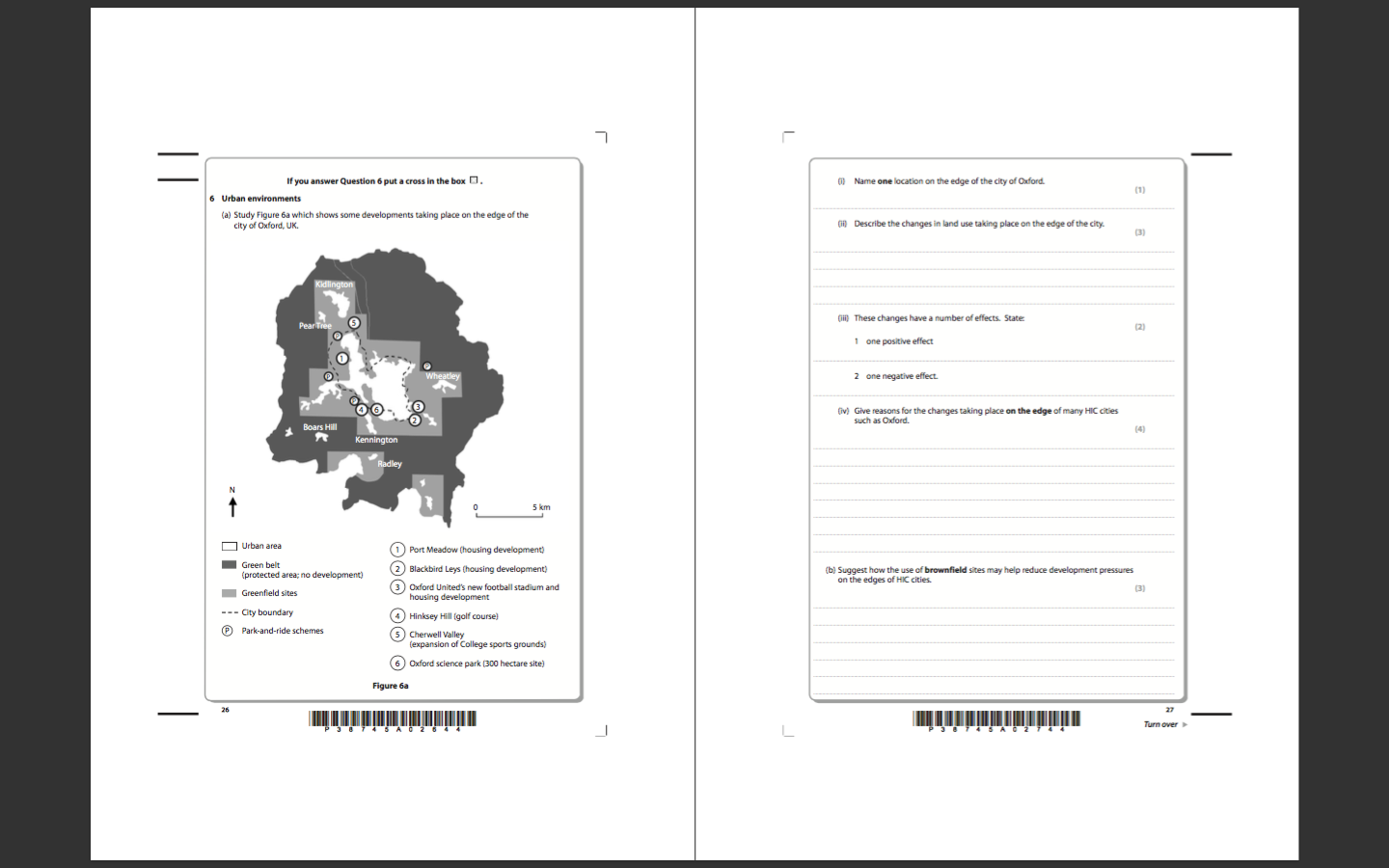 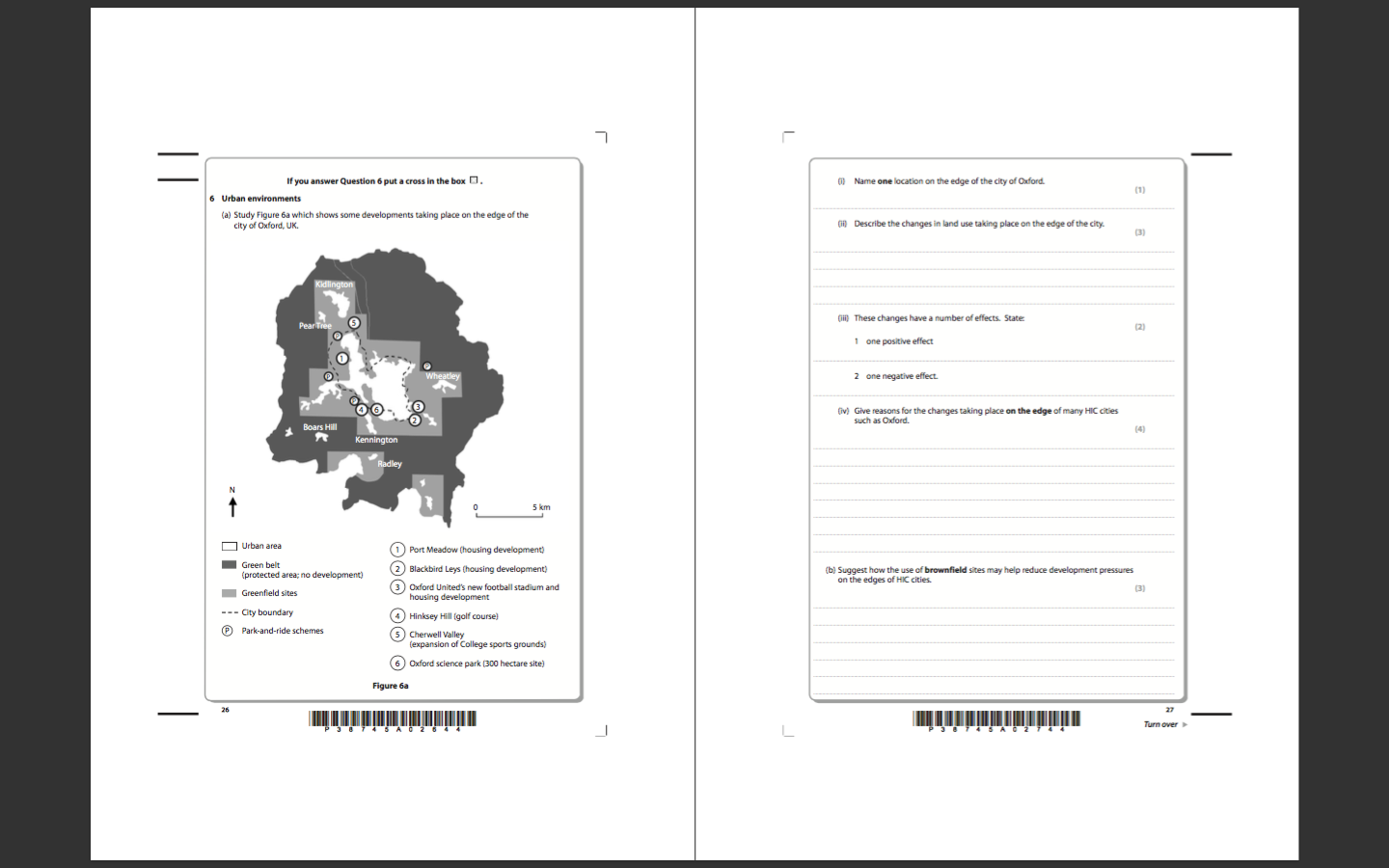 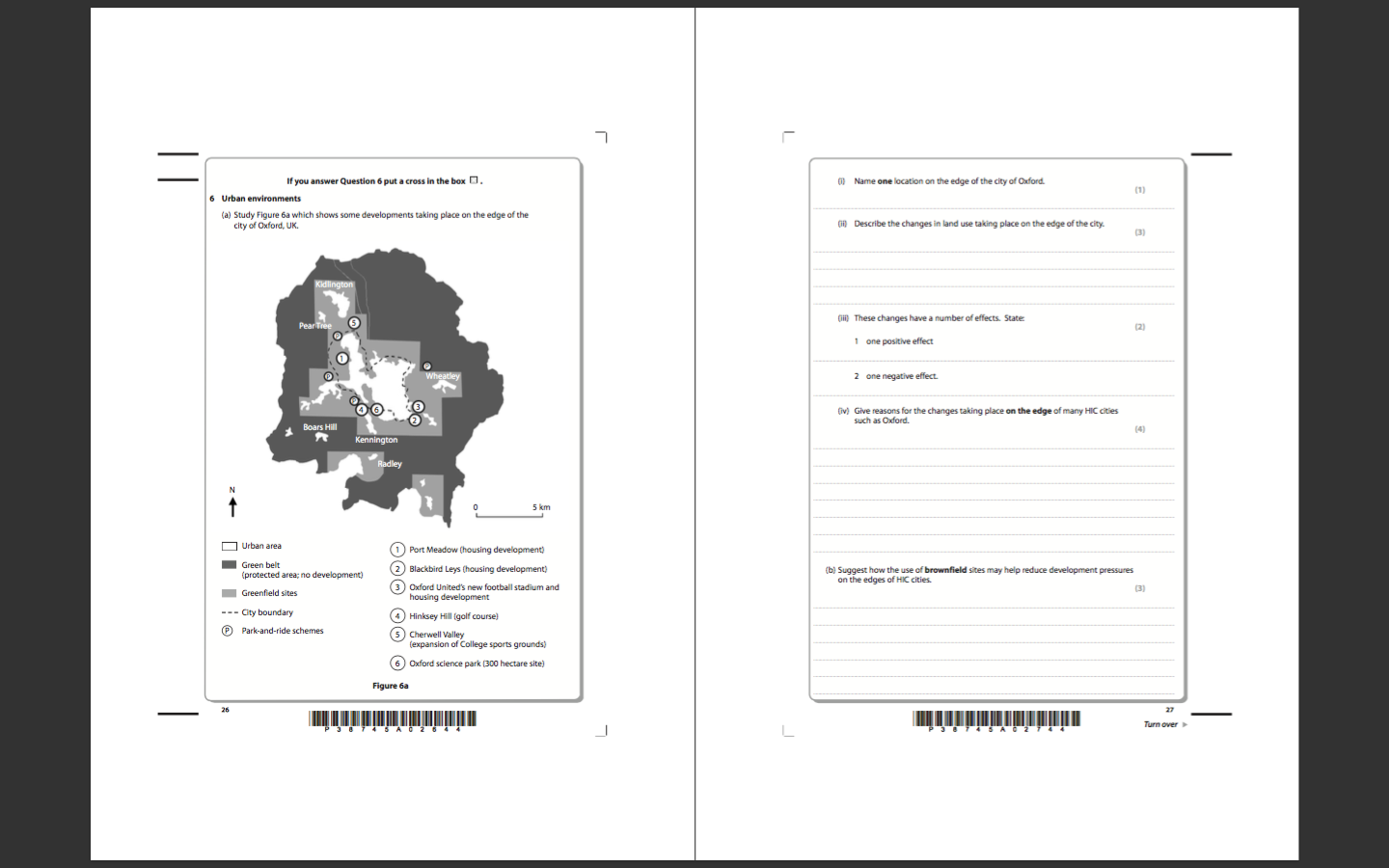 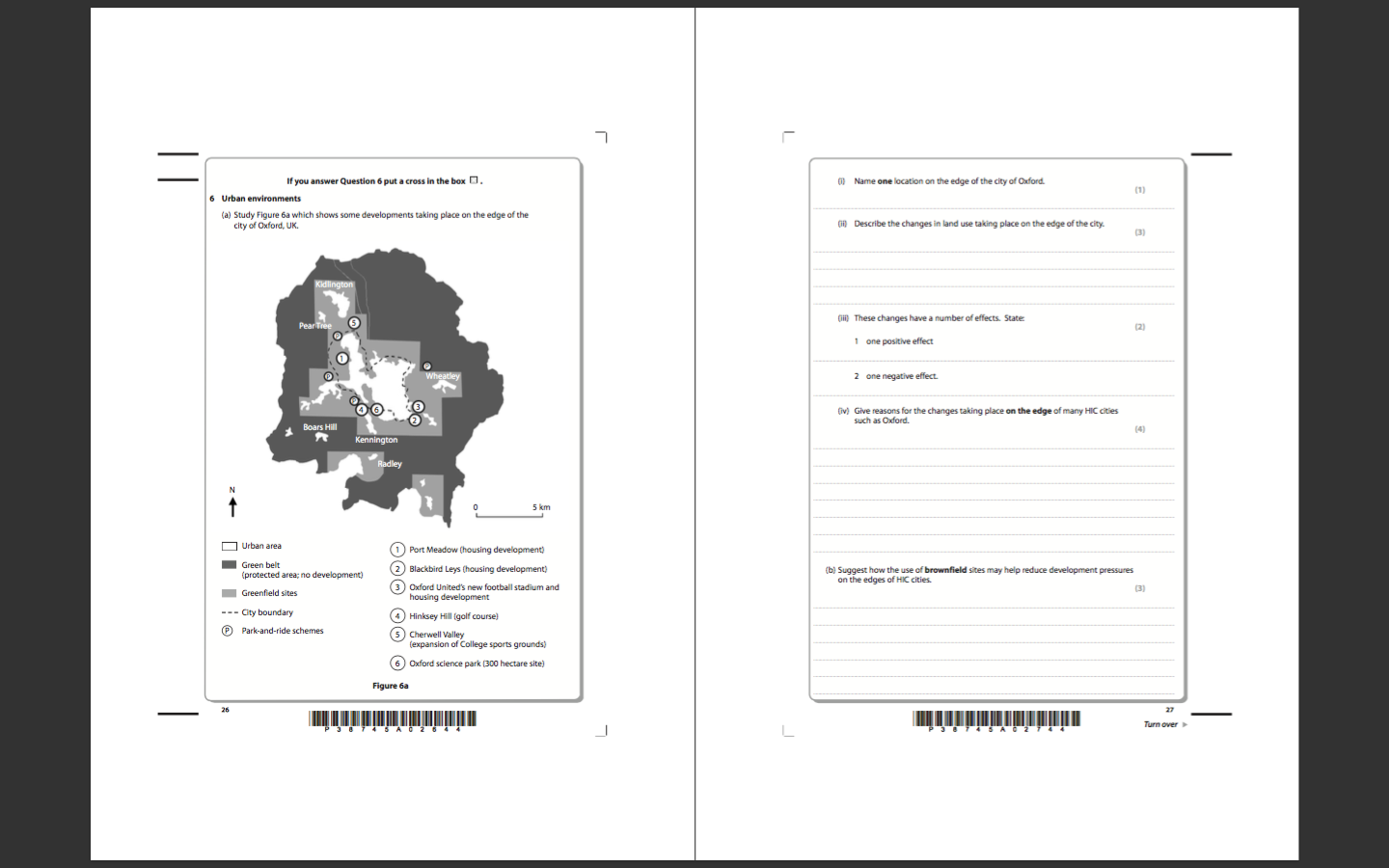 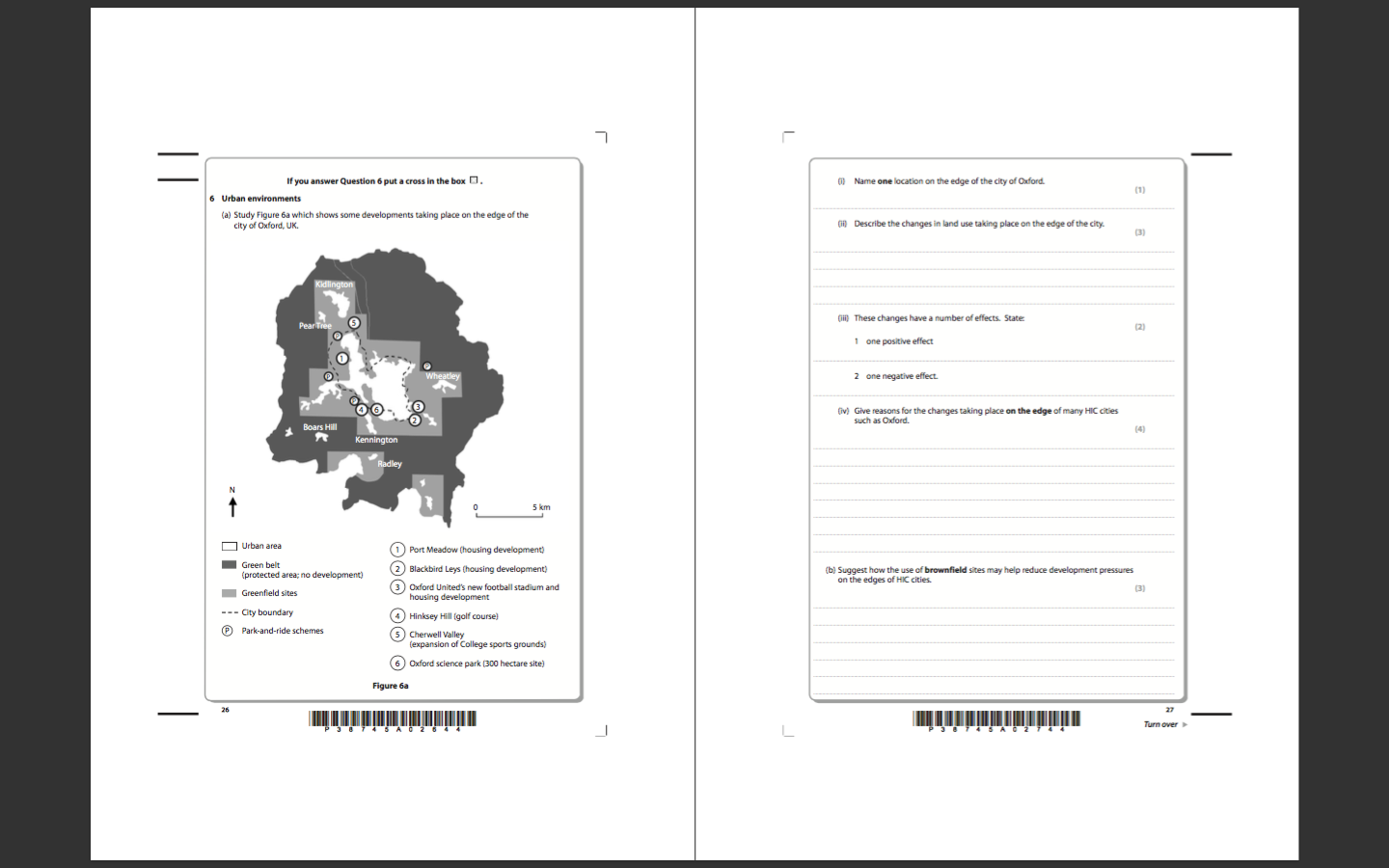 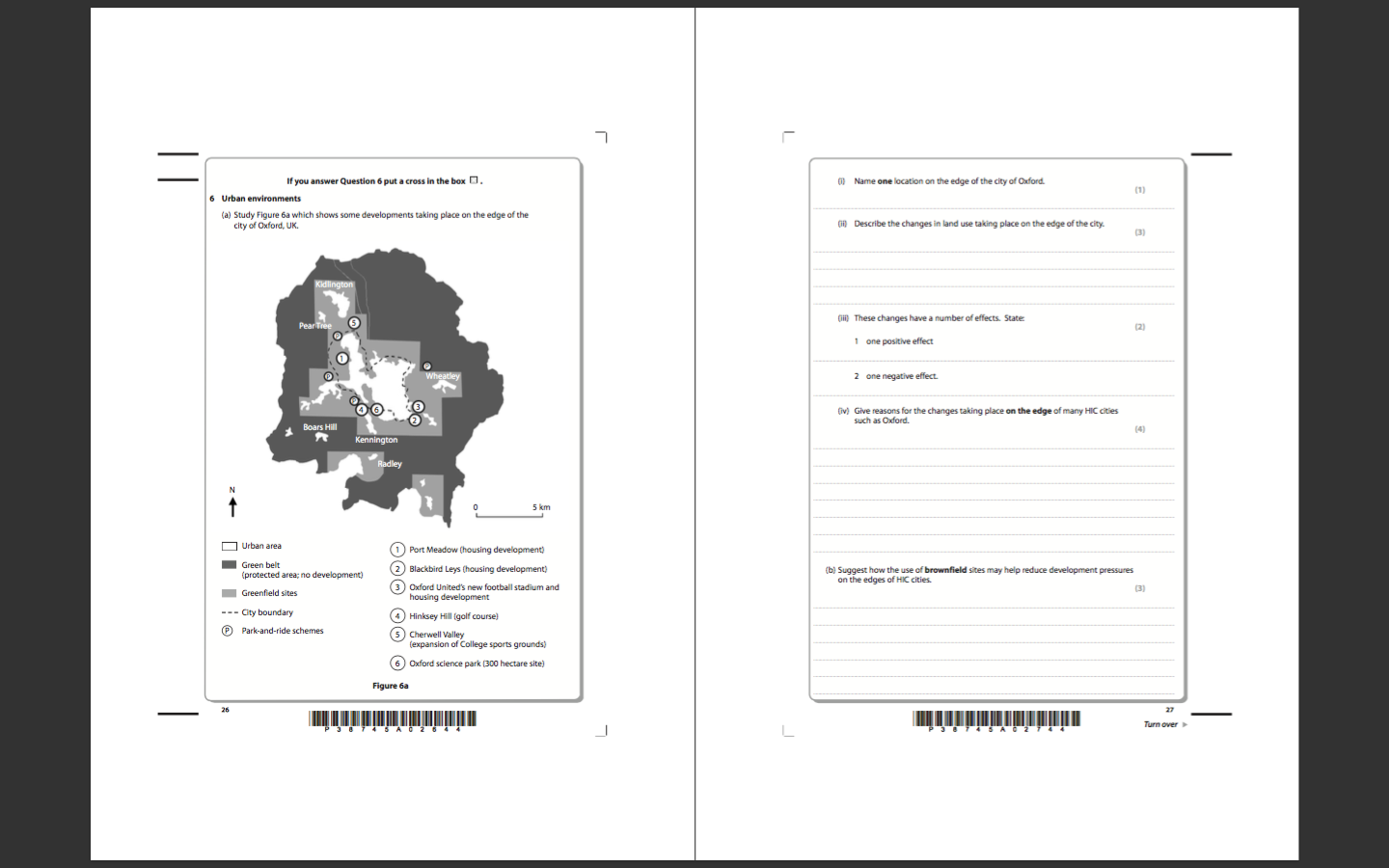 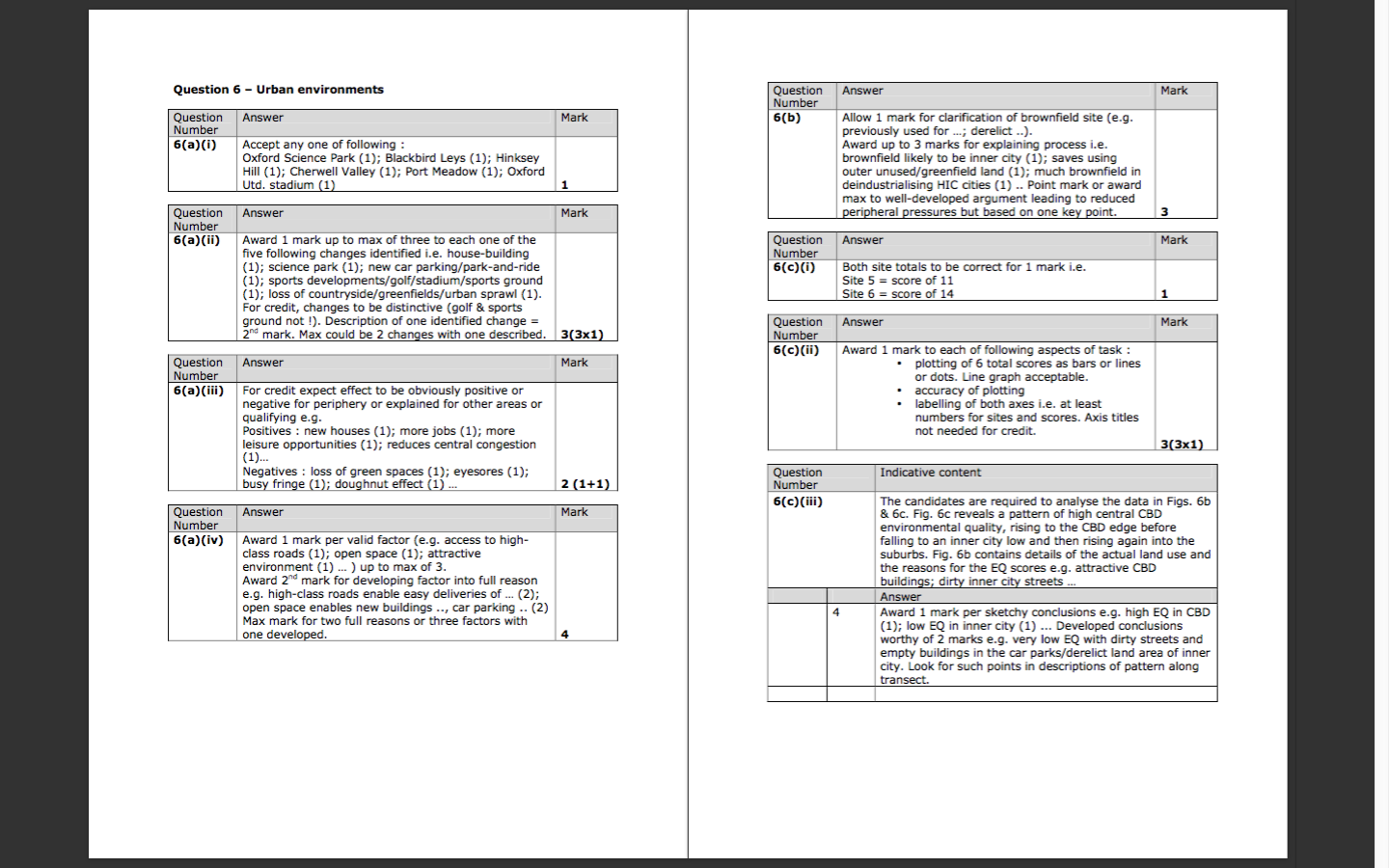 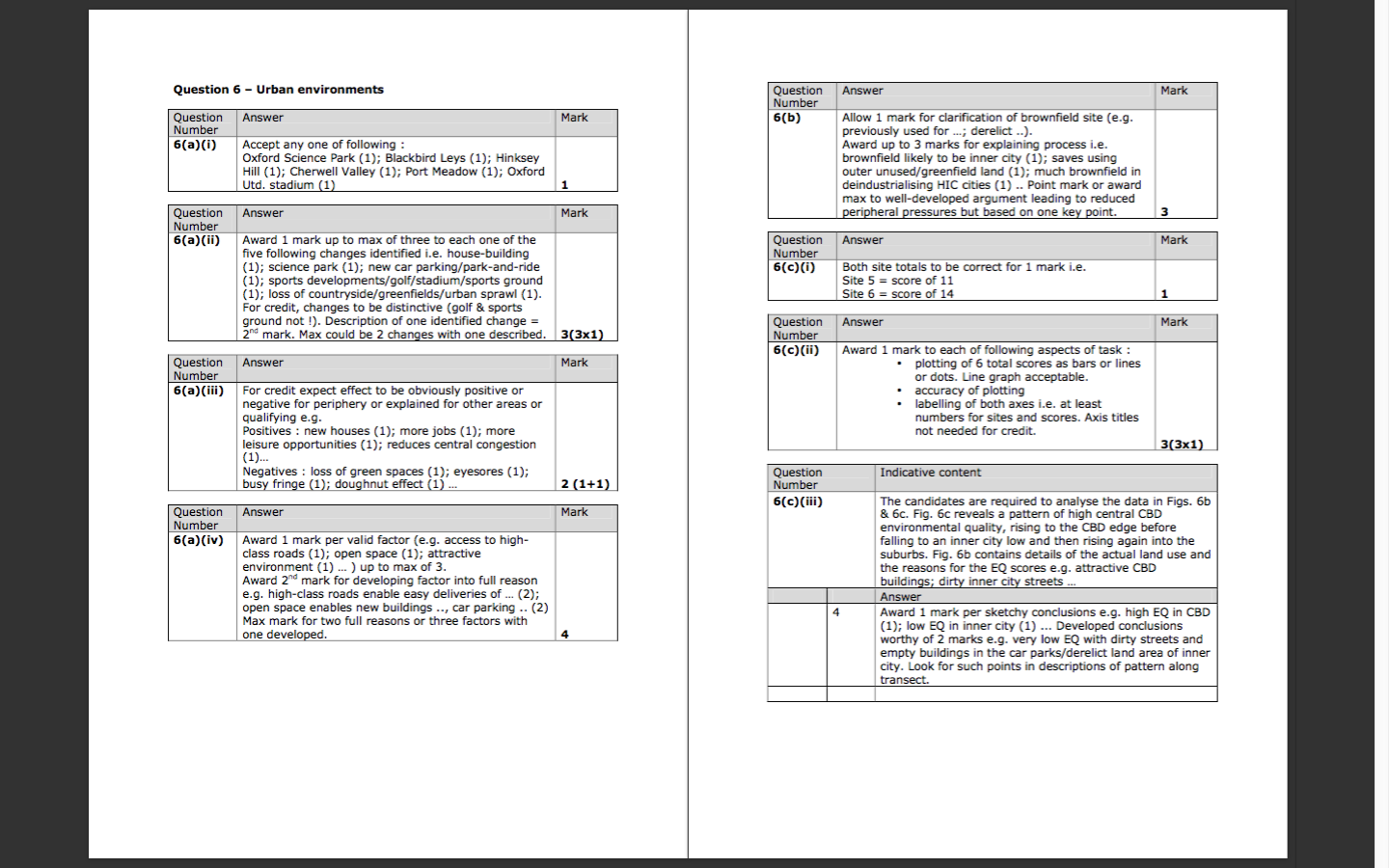 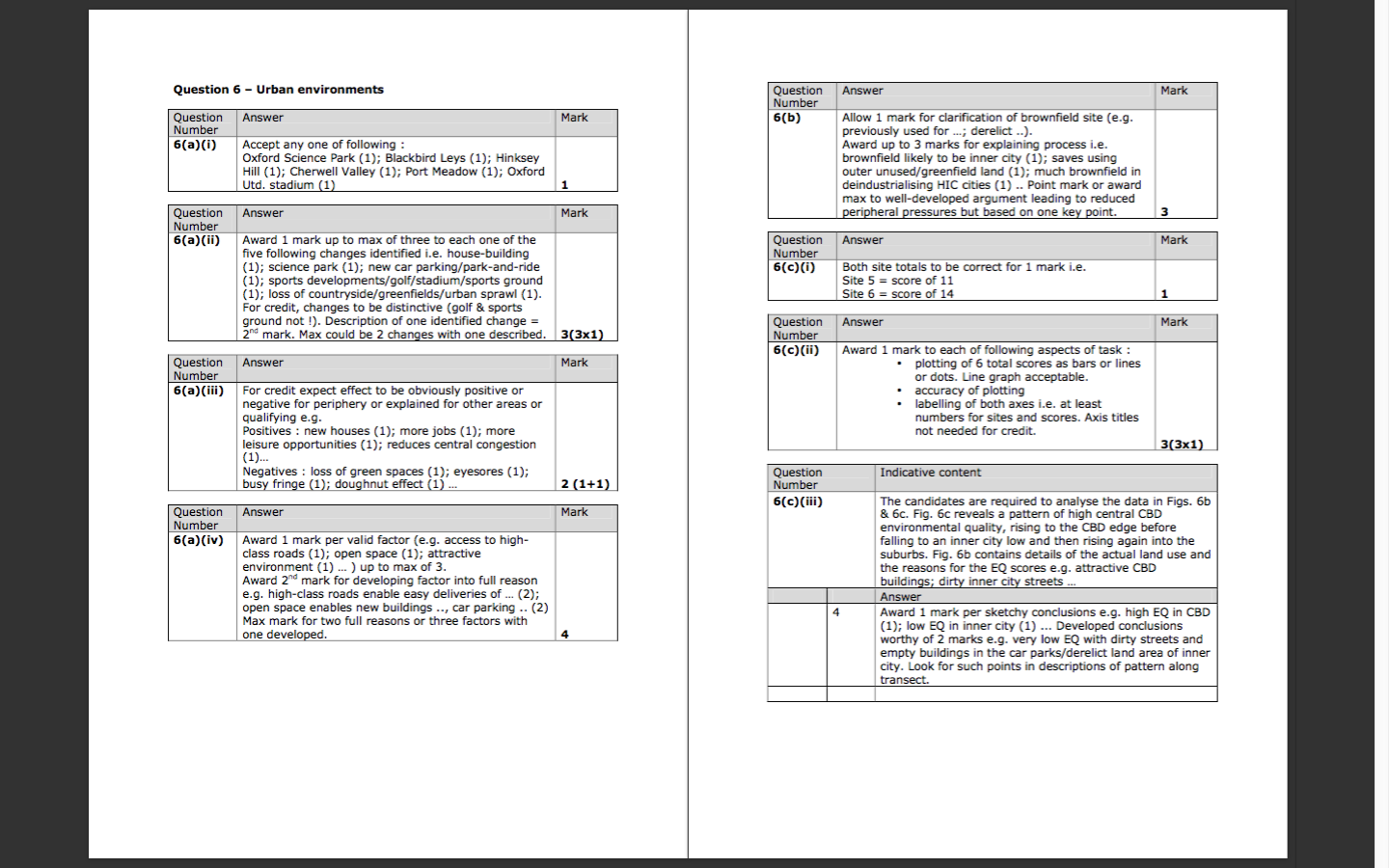 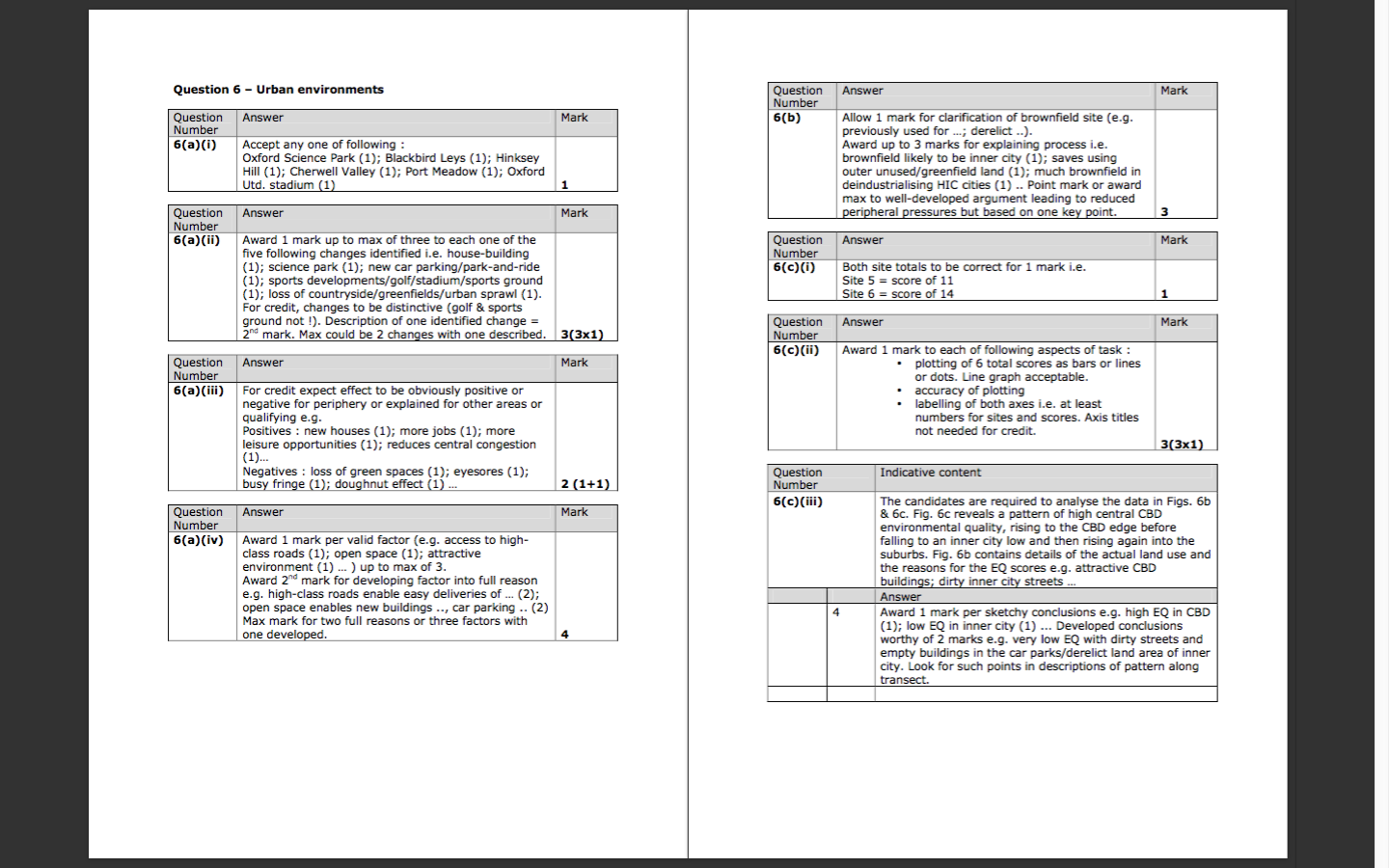 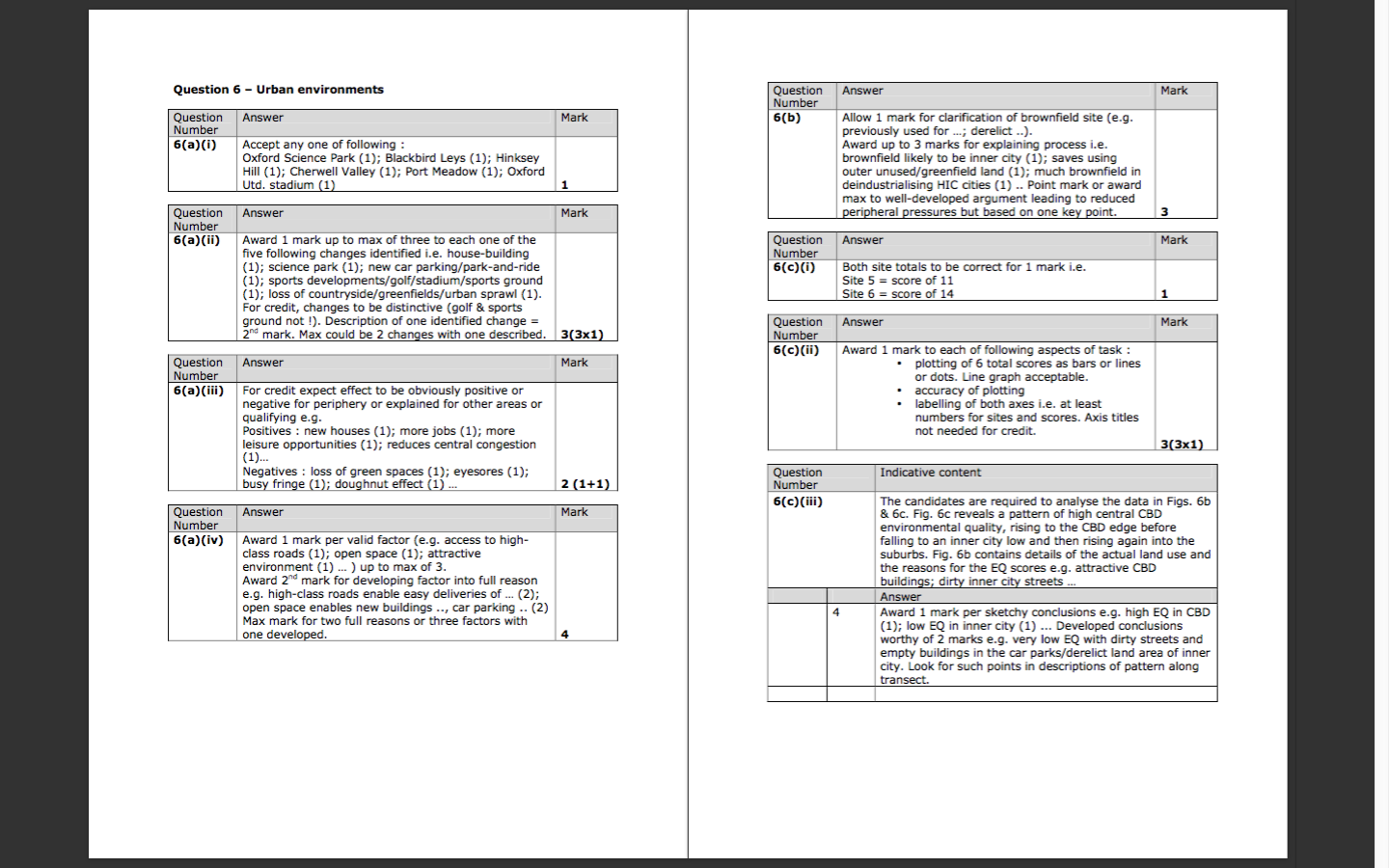 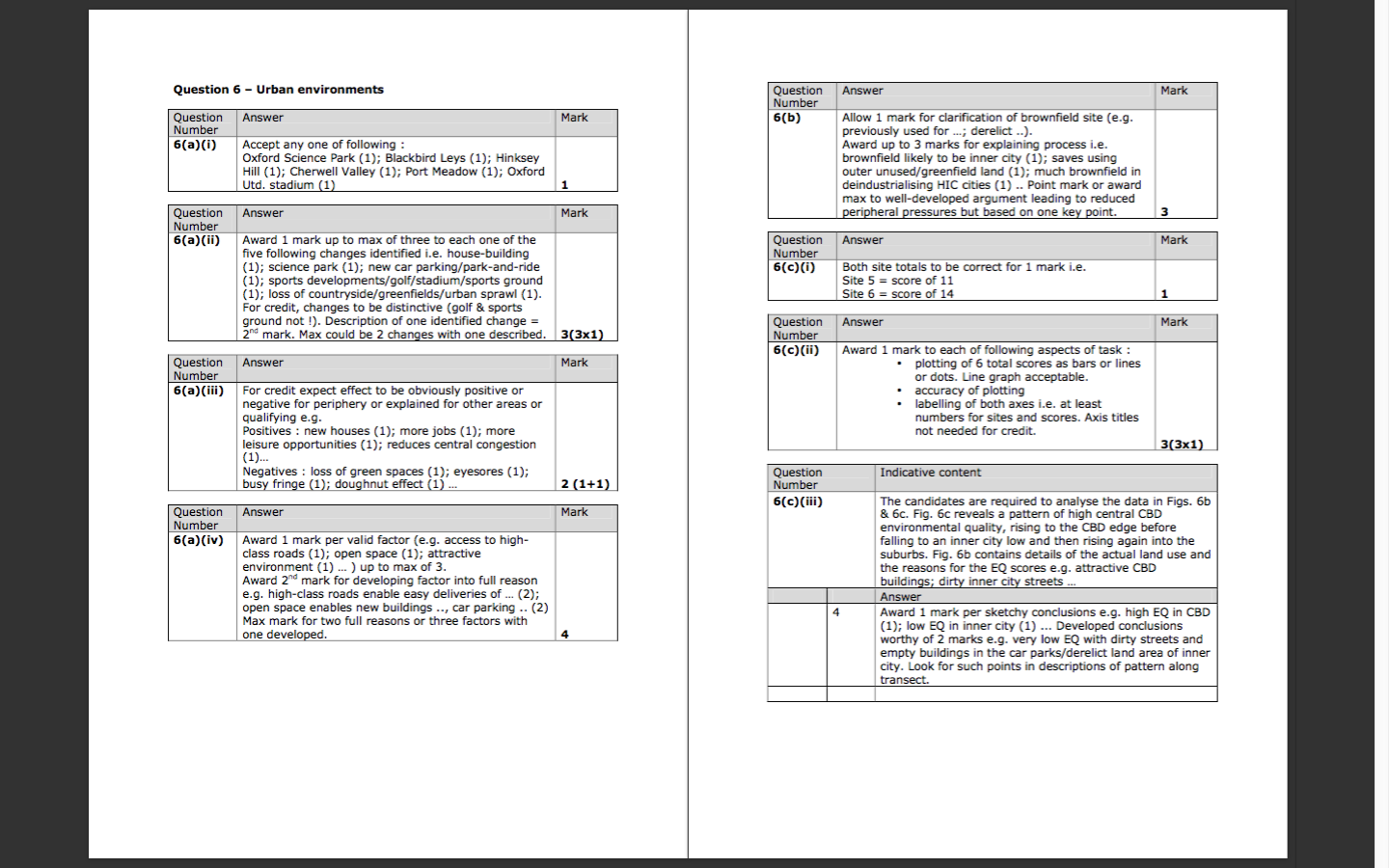 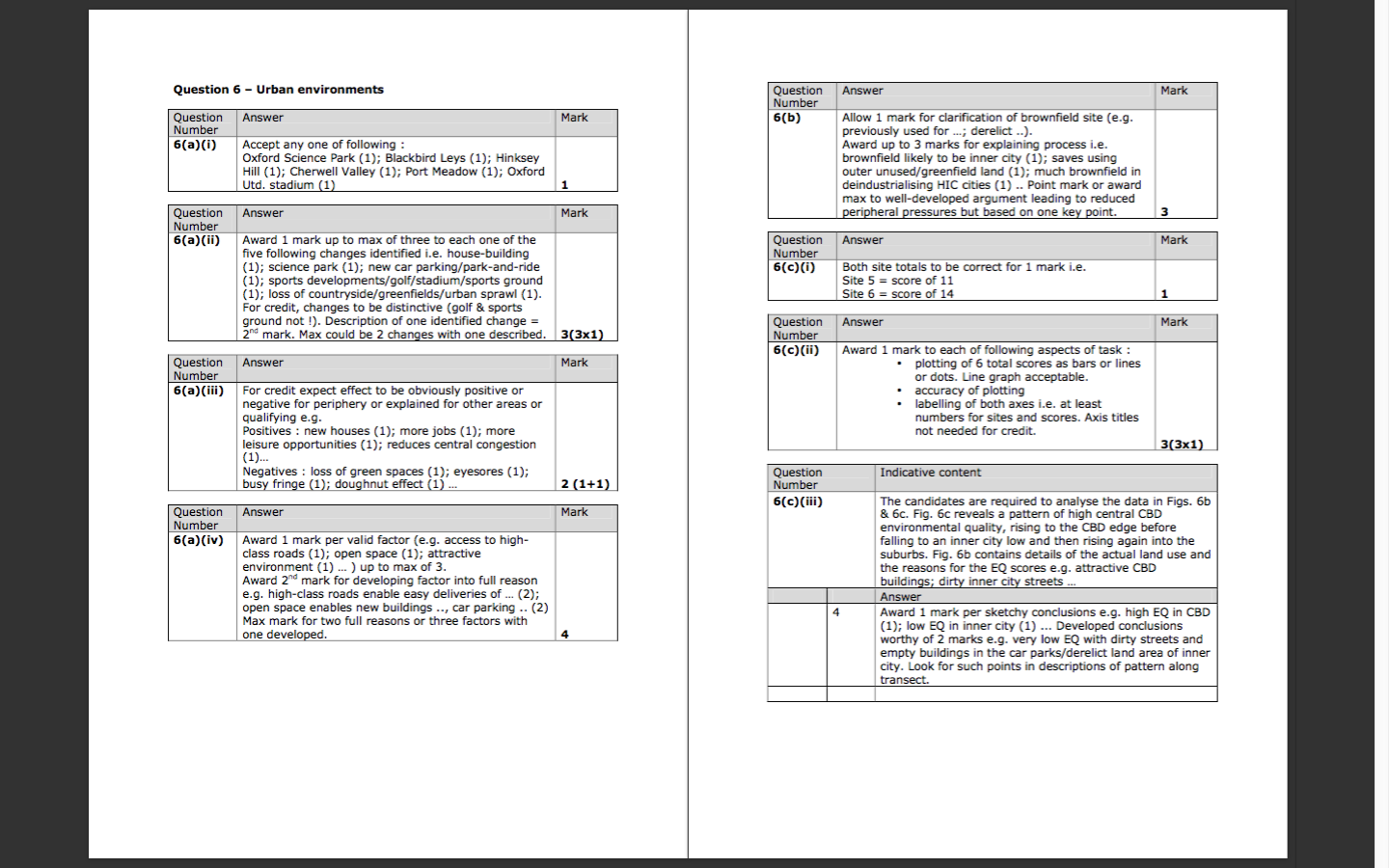 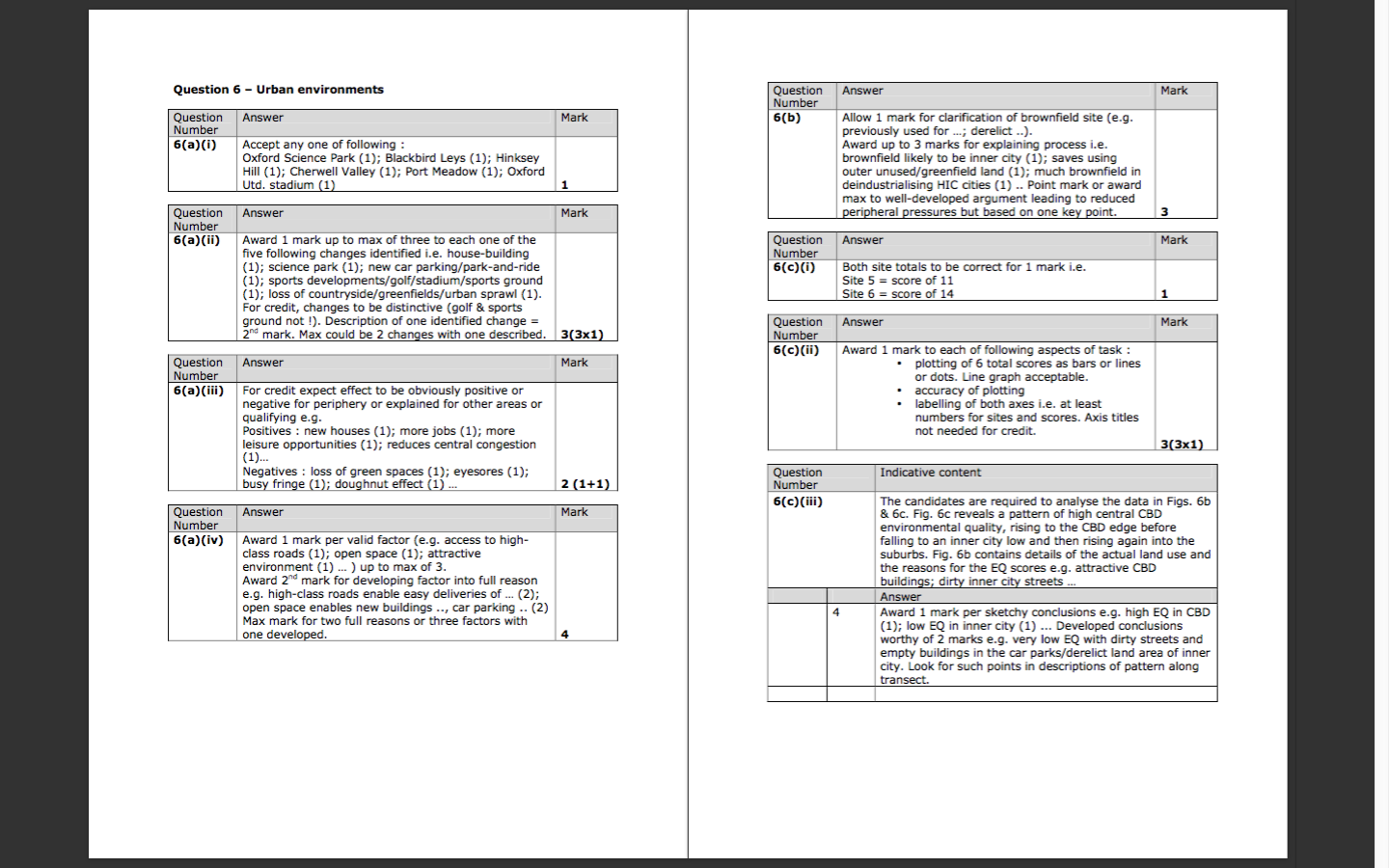